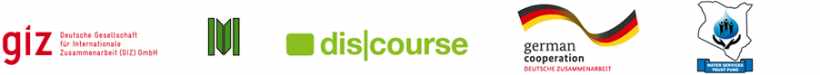 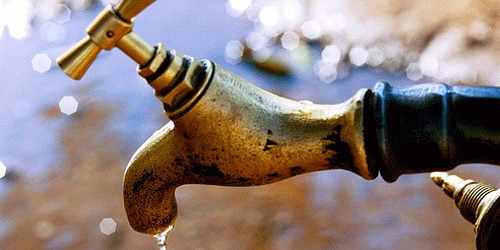 «Water Sector Reform in Kenya »
Trainings 24.-28.8. and 28.9.-2.10.2015
Up-Scaling Basic Sanitation for the Urban Poor (UBSUP)
Basic Training on Wastewater Treatment & Management
Naivasha , Kenya
24.08. – 28.08.2015


Mostafa Biad
Objectives, Agenda & Rules
Outputs of the Training workshop
Create a general understanding on “wastewater” in general, its implications on health, poverty, the environment and living conditions.
High-lighting the basic concepts and options of wastewater management, 
Look into the basic principles and technologies available for treatment. 
Cover Institutional, organizational and financial issues.
Main objectives of the Training workshop
Understand the basic principles of wastewater treatment and management,
Understand why wastewater and faecal sludge treatment needs more knowledge, resources and money than water supply,
Have a basic understanding of technology issues related to wastewater and faecal sludge treatment,
Understand the many implications and interactions between policy making, standards and norms, institutional and organisational issues, technical considerations, 
Know how to ensure the financial and operational sustainability of a wastewater project.
We are looking forward to your active participation!
The content of the first workshop 

Based on ToR, discussion with GIZ and TNA 
The result of the TNA is being published at an interactive platform (kenya-sanitation.eu)
The first training is gathering the main elements/materiel for basic knowledge of wastewater value chain, WW treatment, management : O&M, H&S, Institutional/organisational/financial aspects
The final Training Manual will be compiled after the 1st workshop.
Will provide a a base of knowledge on the interactive platform and also as a public version on the Safisan-Platform
AGENDA

Day 01: Introduction and General considerations on wastewater treatment (WW constitution and characteristics, effluent standards)
Day 02: Basic treatment processes, Systematic view on sanitation
Day 03: Operation & Maintenance issues, Public Health & Occupational Safety
Day 04: Awarness for H&S, Institutional & Organizational aspects, PPP (PSP)
Day 05: Financial aspects of sanitation, DTF in Kenya (and in a international context)
SOME RULES FOR THE WORKSHOP

PALA: participative approach for learning
Source of learning : Mix of inputs (PPTs, Videos, Web exposure and case studies) and Working groups, plenary discussions, exercises
Some principals : interaction, mutual respect, (no one knows everything, each one knows something)
Days news : Reporters of the day 
Time management
Material : All presentations and Videos are available online